«Креативне управління» 
Галузь знань: 
07  Управління та адміністрування 
Спеціальність: 
073 Менеджмент 
Освітньо-професійна програма: 
«Менеджмент»
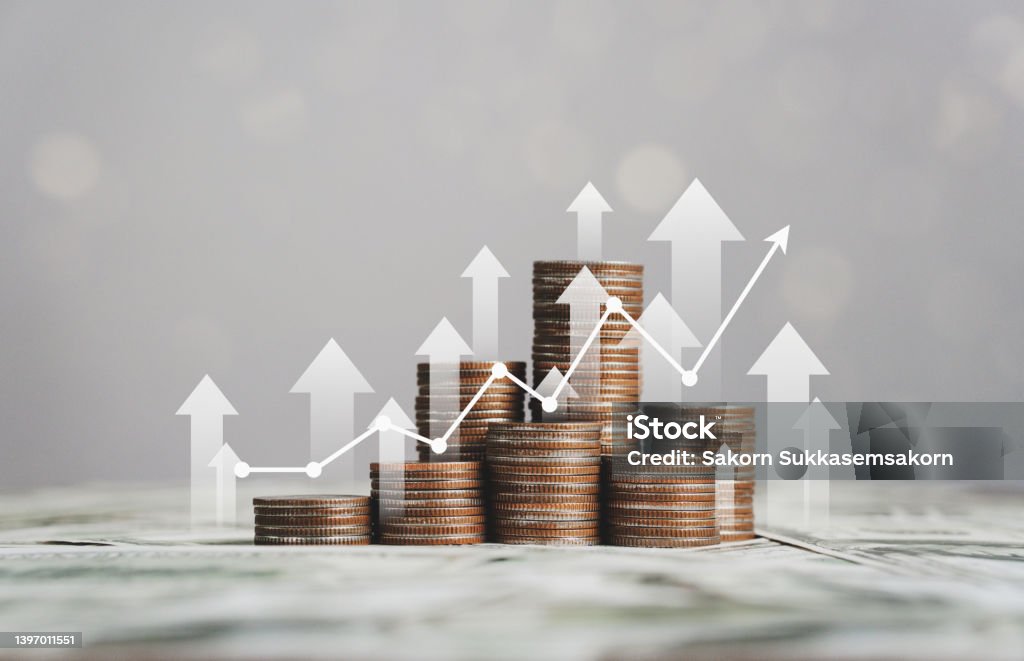 Предметом вивчення навчальної дисципліни є інноваційні підходи до організації підприємницької діяльності, а також новітні практики управління креативними інноваційними проектами.
Тема 1. Основні ризики підприємницької діяльності в сучасних умовах.   Тема 2. Сутність креативності та її значення для управління підприємницькою діяльністю.  
Тема 3.Поняття креативного менеджменту. 
Тема 4. Мислення і творчий потенціал особистості.  
Тема 5. Методи активізації творчого мислення в управлінні.  
Тема 6. Менеджер креативного типу. 
Тема 7.Формування креативного середовища на підприємстві для прийняття управлінських рішень.   
Тема 8. Технологія ухвалення креативних управлінських рішень.  
Тема 9. Мотивація особистостей креативного типу.  
Тема 10. Креативність як основа конкурентоспроможності суб’єктів підприємницької діяльності.
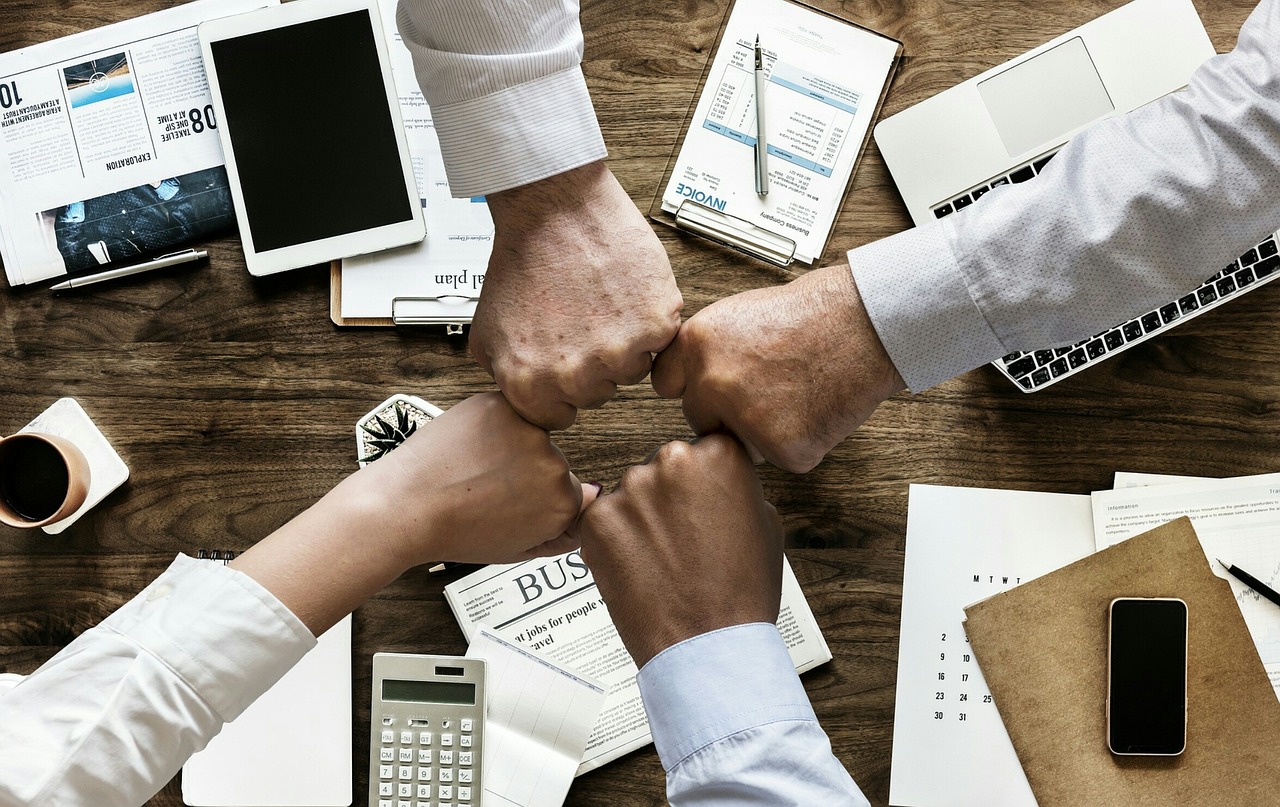 Уміти аналізувати рівень креативності регіону, визначати особливості розвитку креативного класу, креативних індустрій.  Здійснювати генерацію і відбір креативних ідей у тісному зв’язку з цілями організації.  Знати систему правового регулювання креативної діяльності.  Демонструвати базові навички креативного та критичного мислення в процесі прийняття управлінських рішень, у дослідженнях та професійному спілкуванні. 
 Вміти планувати та організовувати творчу роботу в команді; застосовувати методи і технології управління інноваційними командами.  Знати чинники впливу на підвищення креативності, використовувати методи стимулювання творчої діяльності.  Знати закономірності створення ефективної творчої комунікації в організації; використовувати психологічні технології роботи з персоналом; здійснювати ефективні міжособистісні комунікації.  Реалізовувати розвиток фахівців, досягати мети організації через формування висококваліфікованого, креативного та конкурентоспроможного персоналу.
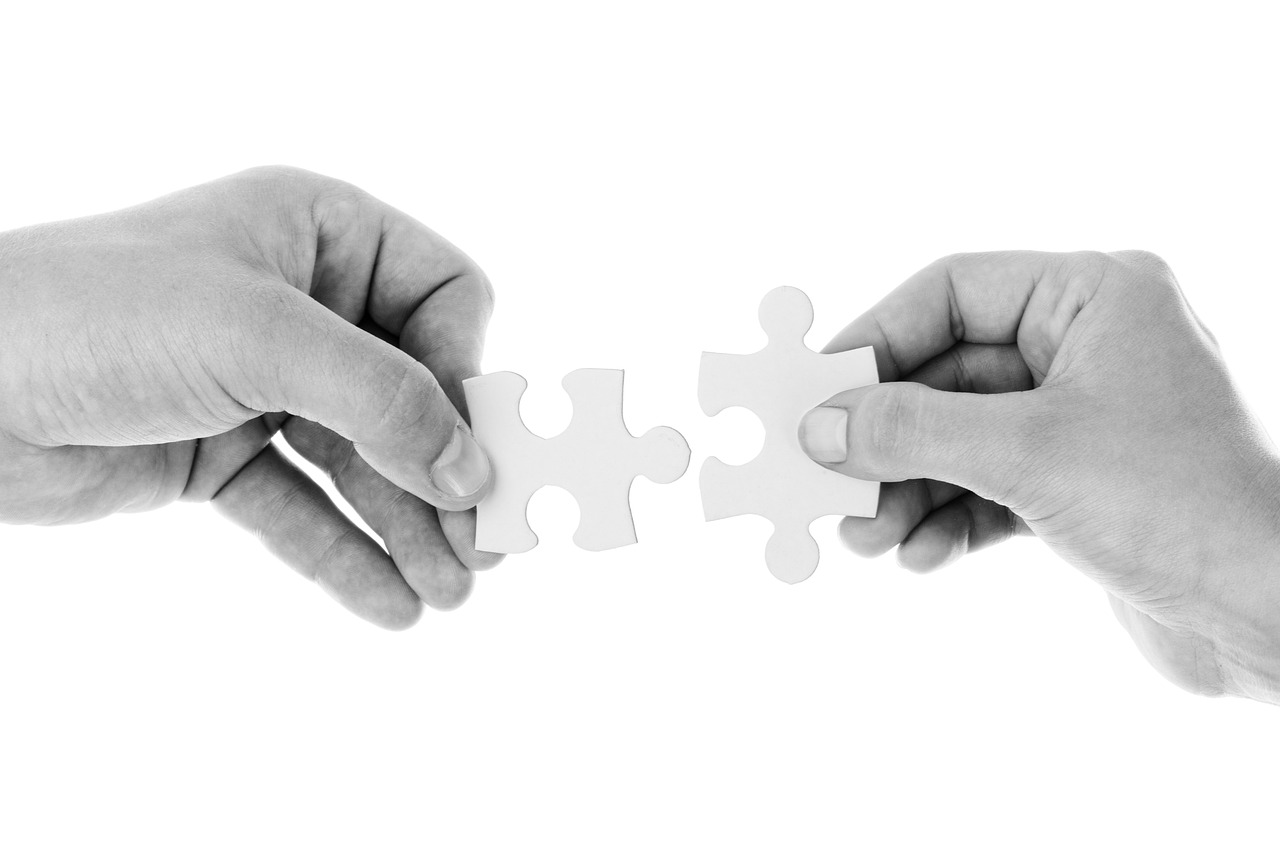